Reforma systemu planowania przestrzennego - - nowelizacja ustawy o rewitalizacji
Departament Planowania Przestrzennego
Harmonogram prac nad zmianami w systemie planowania przestrzennego
zrealizowane
planowane
12.2021prekonsultacje projektu04-05.2022konsultacje publiczne
przełom 2022/2023wejście w życie ustawy01.2026wejście w życie części przepisów
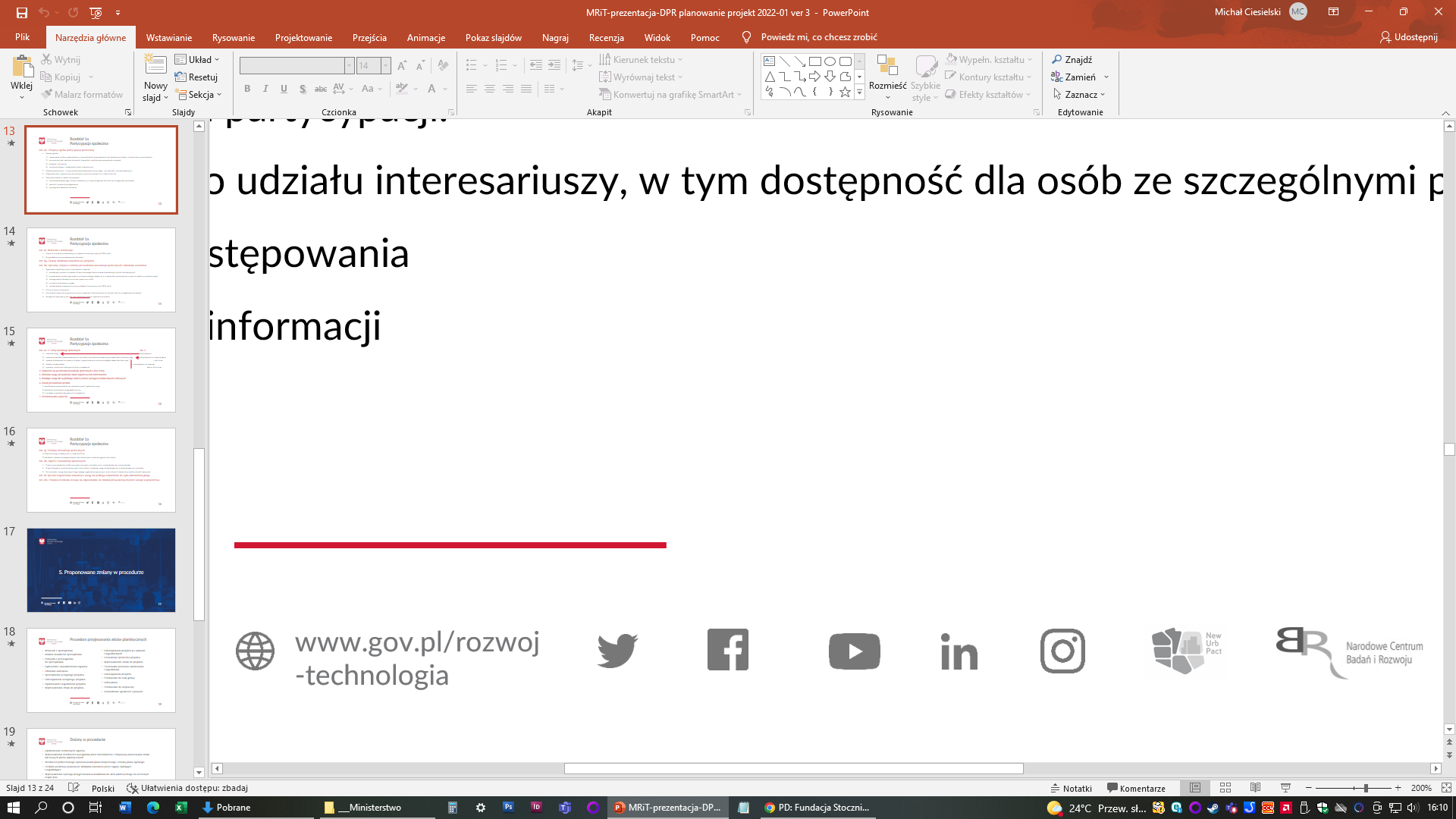 2
Zmiany dotyczące rewitalizacji
Zmiana ustawy o planowaniu i zagospodarowaniu przestrzennym oraz niektórych ustawArt. 36 projektu zmiany ustawy
INTERESARIUSZE (art. 2)- poszerzenie katalogu interesariuszy rewitalizacji
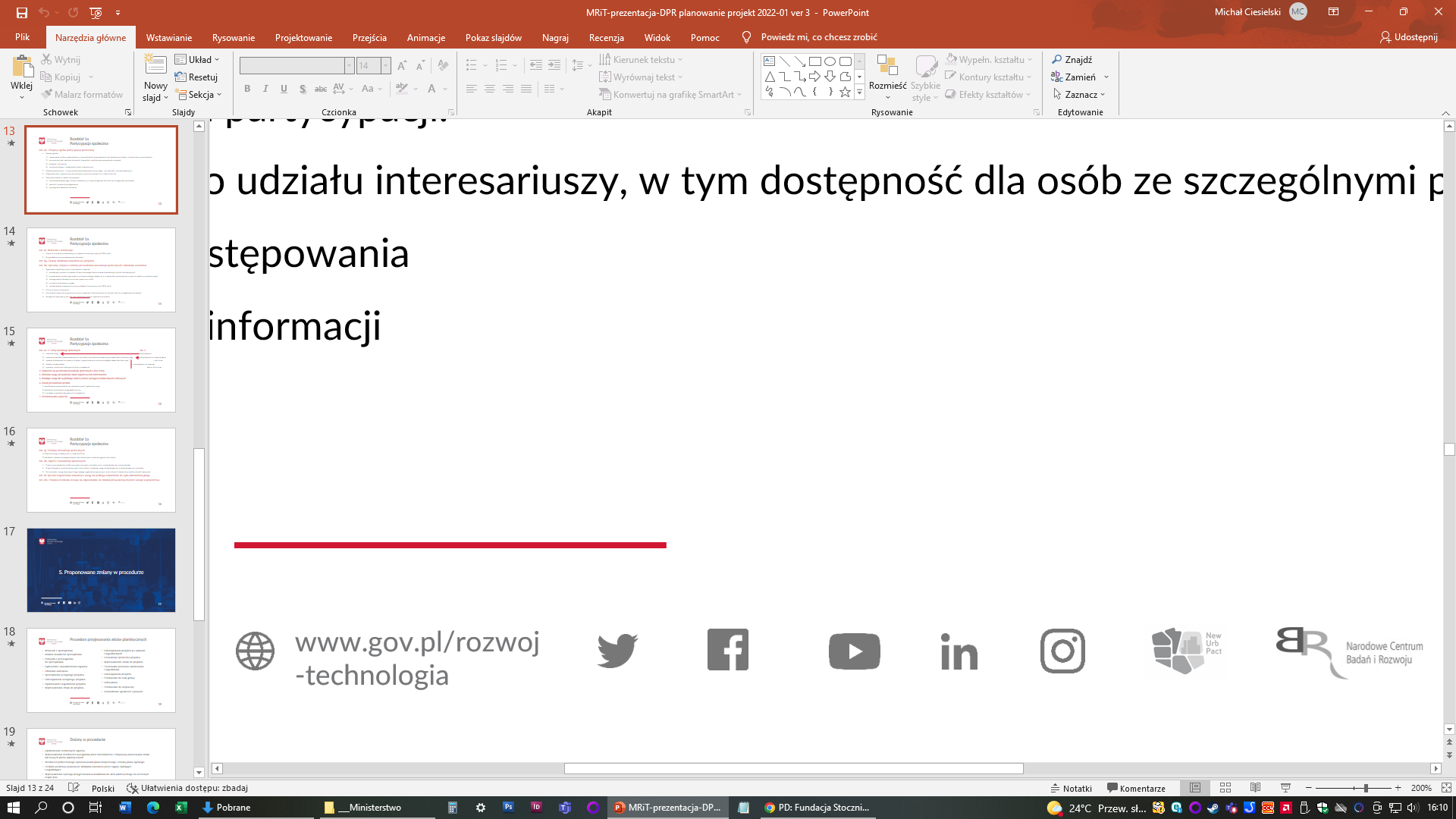 3
Zmiany dotyczące rewitalizacji
Zmiana ustawy o planowaniu i zagospodarowaniu przestrzennym oraz niektórych ustawArt. 36 projektu zmiany
KONSULTACJE SPOŁECZNE (art. 6) - termin ogłoszenia o konsultacjach- wydłużenie terminu składania uwag- formy konsultacji wymagające interakcji w środku okresu trwania konsultacji - raport z konsultacji w rejestrze urbanistycznym- zasady dotyczące Komitetu Rewitalizacji - przed uchwaleniem GPR (art. 7)
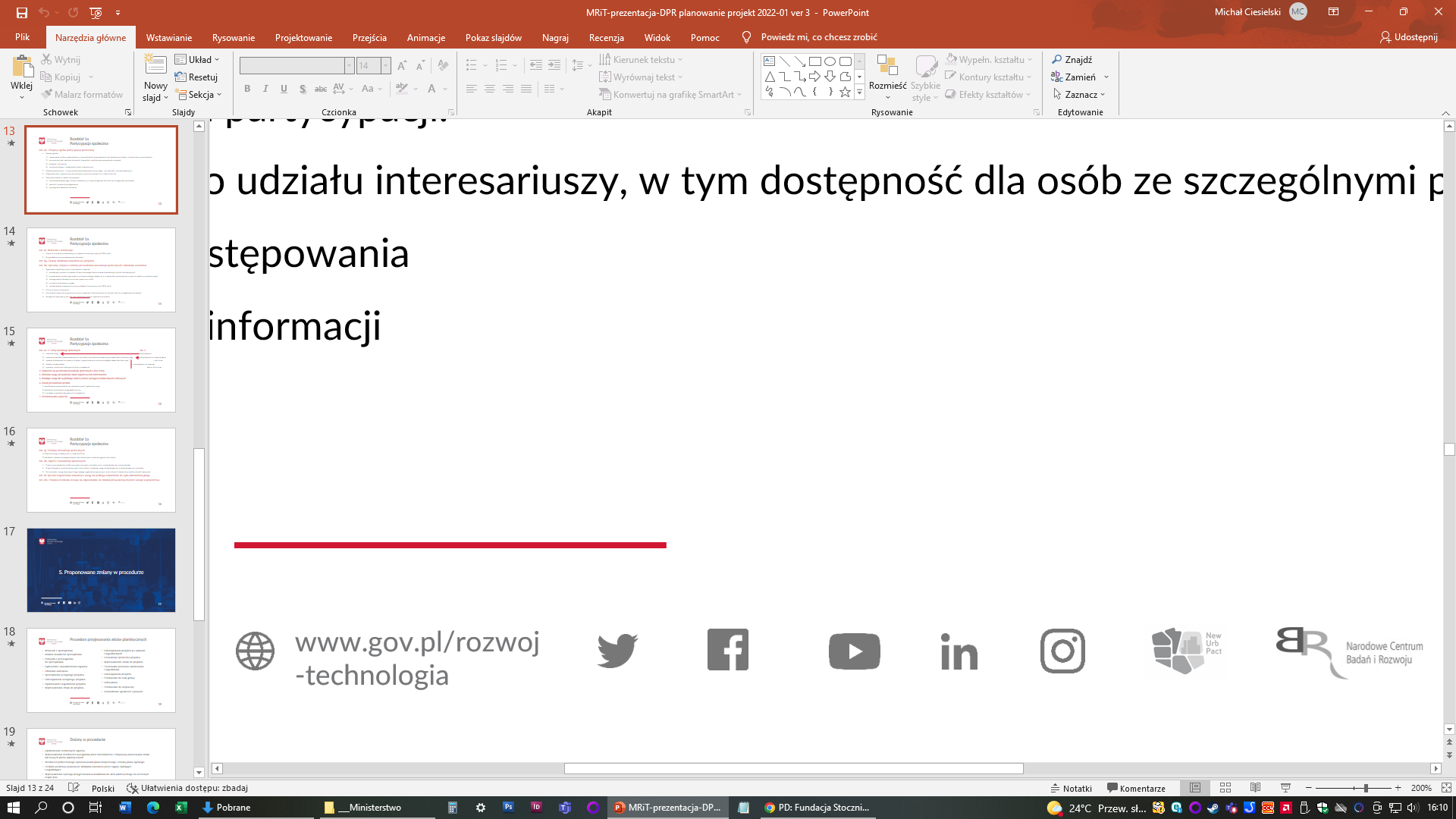 4
Zmiany dotyczące rewitalizacji
Zmiana ustawy o planowaniu i zagospodarowaniu przestrzennym oraz niektórych ustawArt. 36 projektu zmiany
UCHWAŁY DELIMITACYJNE obszar zdegradowany i obszar rewitalizacji (art. 11) - opiniowanie uchwał delimitacyjnych przez zarząd województwa- prawo pierwokupu wszystkich lub określonych nieruchomości
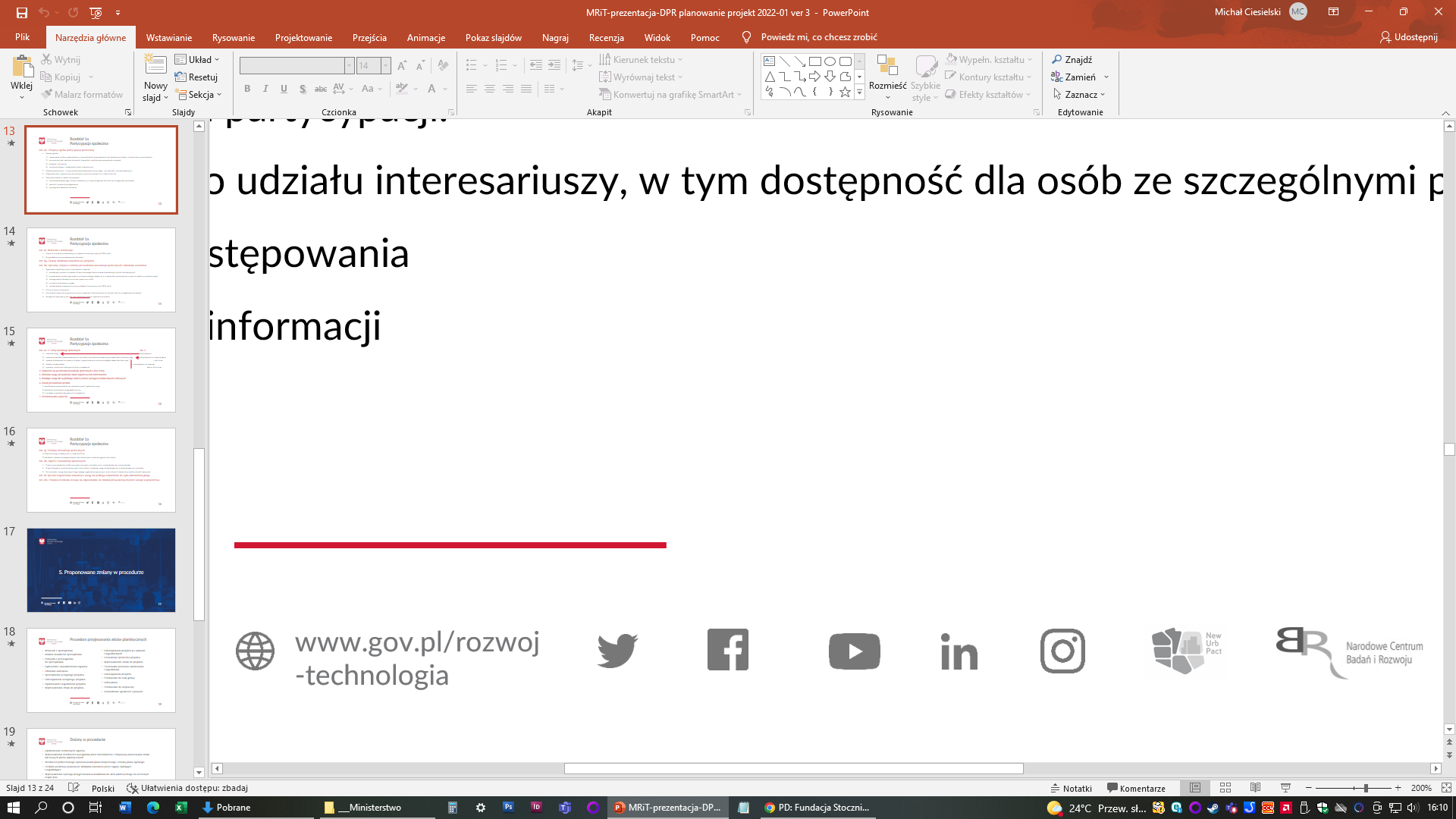 5
Zmiany dotyczące rewitalizacji
Zmiana ustawy o planowaniu i zagospodarowaniu przestrzennym oraz niektórych ustawArt. 36 projektu zmiany
ZAWARTOŚĆ GPR (art. 15)+ opis sposobu zaangażowania interesariuszy i Komitetu Rewitalizacji+ uzasadnienie przedsięwzięć rewitalizacyjnych realizowanych poza obszarem rewitalizacji+ zgody podmiotów innych niż gminne mających realizować przedsięwzięcia (art. 16)
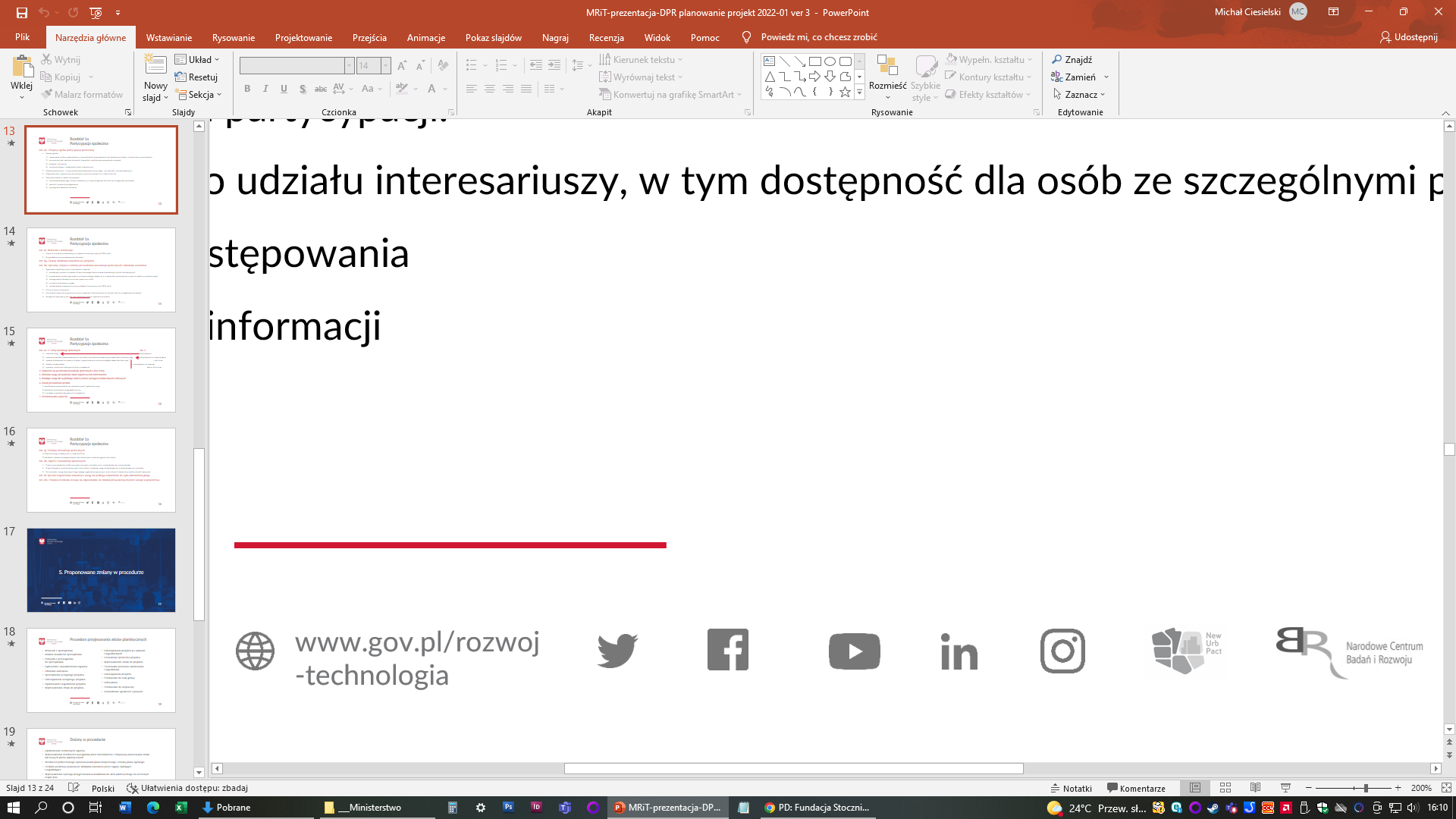 6
Zmiany dotyczące rewitalizacji
Zmiana ustawy o planowaniu i zagospodarowaniu przestrzennym oraz niektórych ustawArt. 36 projektu zmiany
PROCEDURA GPR (art. 17)+ zmiany wynikające ze zmian w konsultacjach i raporcie (ad art. 6)+ opiniowane GPR przez instytucje min. 21 dni
+ jednoczesne procedowanie aktów planistycznych i GPRów (art. 20 ust. 3)
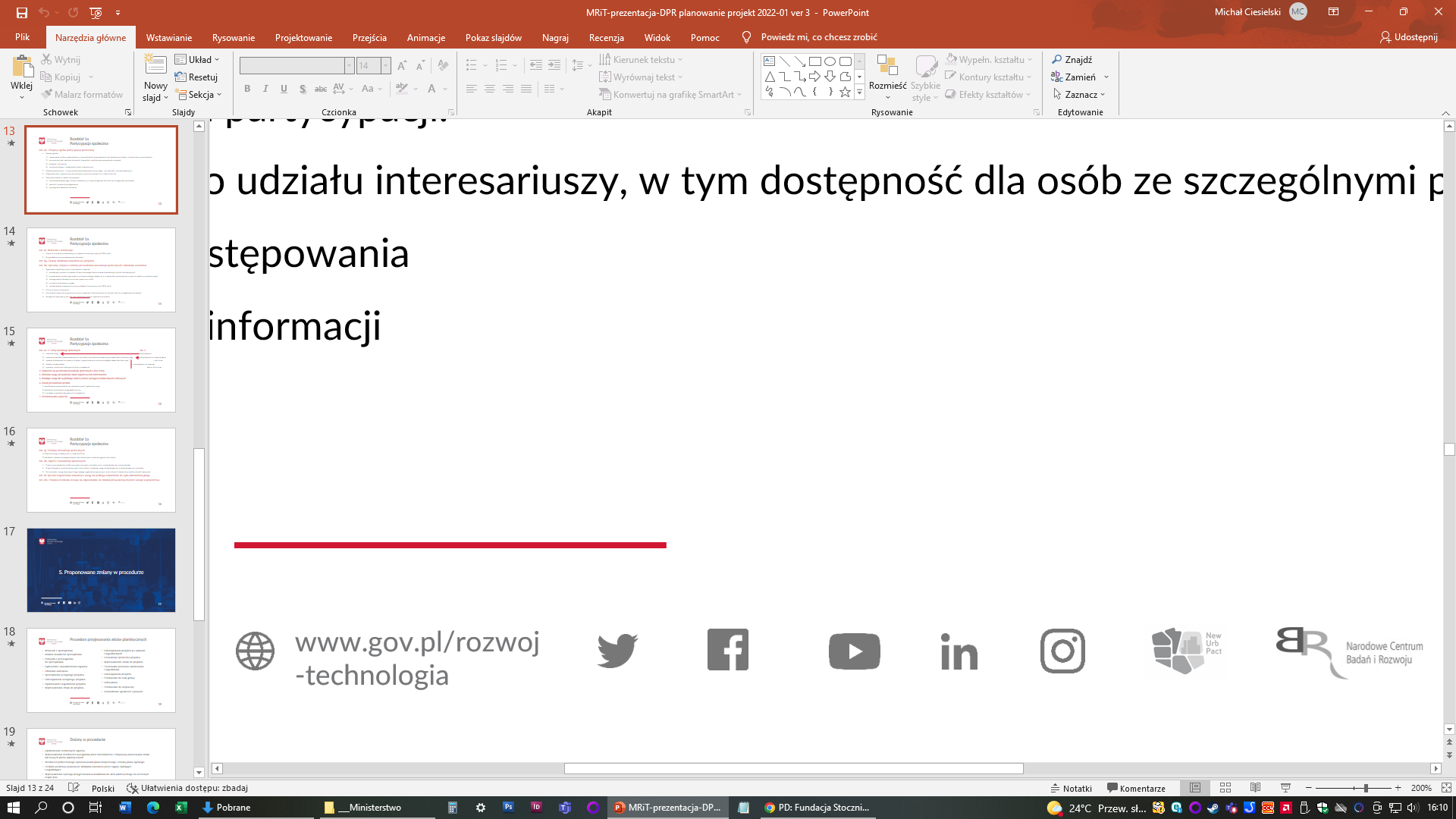 7
Zmiany dotyczące rewitalizacji
Zmiana ustawy o planowaniu i zagospodarowaniu przestrzennym oraz niektórych ustawArt. 36 projektu zmiany
Art. 20- porządkowe usunięcie obowiązku aktualizacji studium (planu ogólnego)

Art. 23 - zmiany GPRów dotyczące przedsięwzięć uzupełniających też wymagają opiniowania i konsultacji
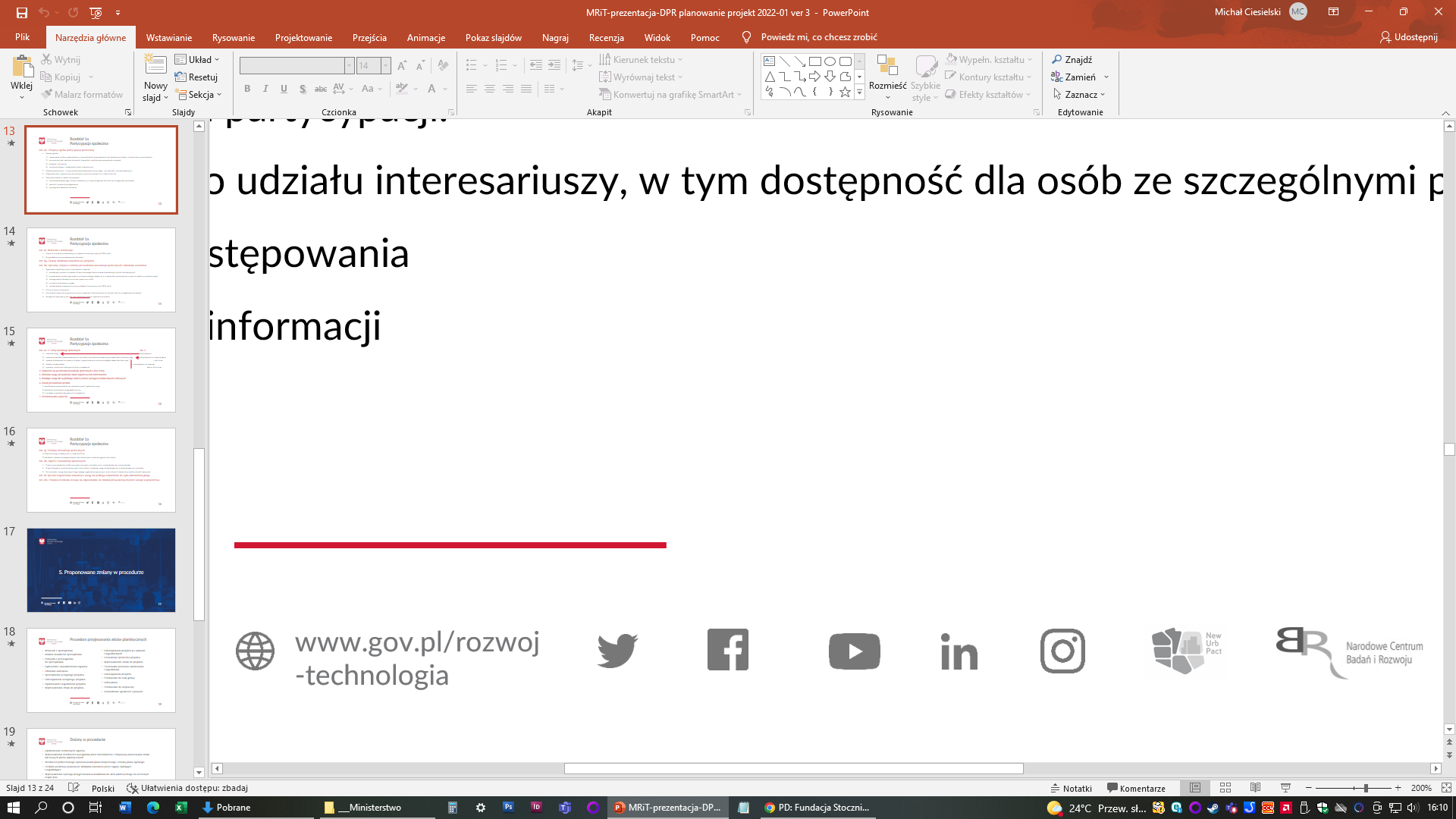 8
Zmiany dotyczące rewitalizacji
W ustawie o planowaniu
Zmiany wynikające z wprowadzenia Zintegrowanego Planu Inwestycyjnego (szczególna forma planu miejscowego, podobnie jak MPR)
Rozdział „partycypacja społeczna” poszerzający jej formy i zakres wzorowany z partycypacją w ustawie rewitalizacyjnej
Zmiany wynikające z zastąpienia studium planem ogólnym oraz wprowadzeniem rejestru urbanistycznego
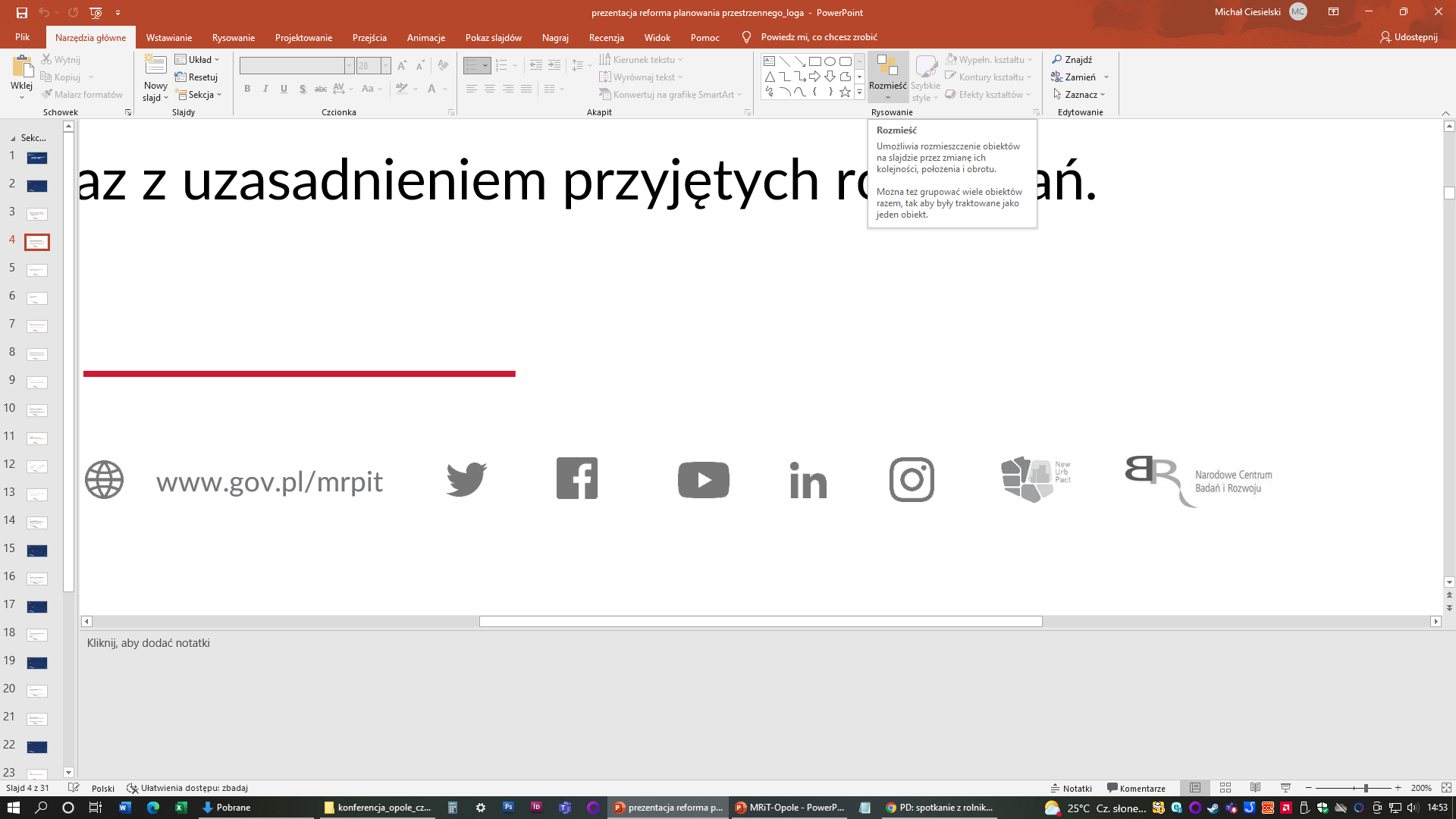 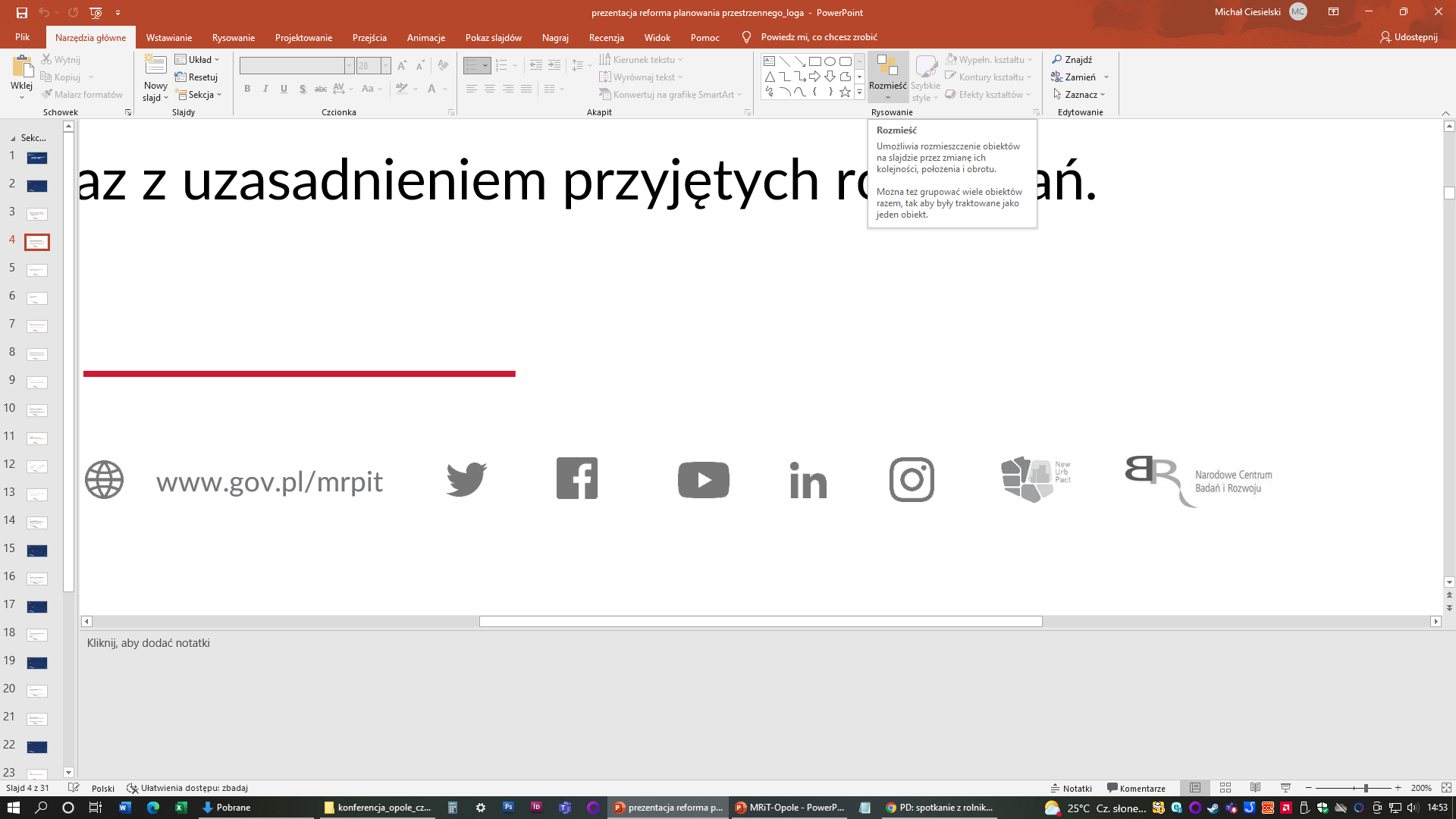 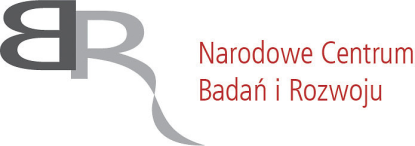 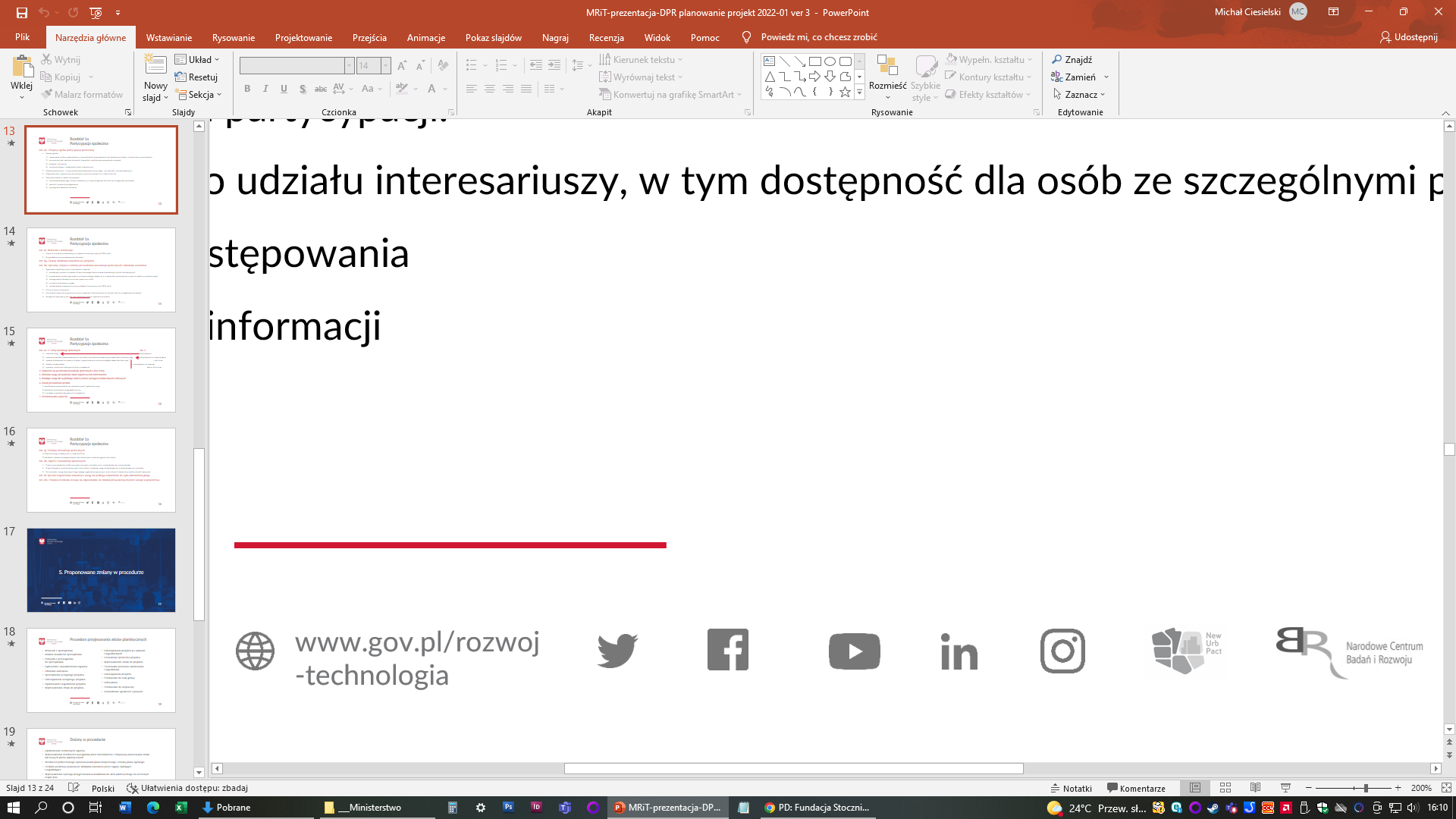 9
Zmiany dotyczące rewitalizacji
WYBRANE UWAGI (w trakcie rozpatrywania)
zasadność opiniowania uchwał delimitacyjnych przez zarządy województw (art. 11 ust 3)
SSR na części obszaru rewitalizacji (art. 25)
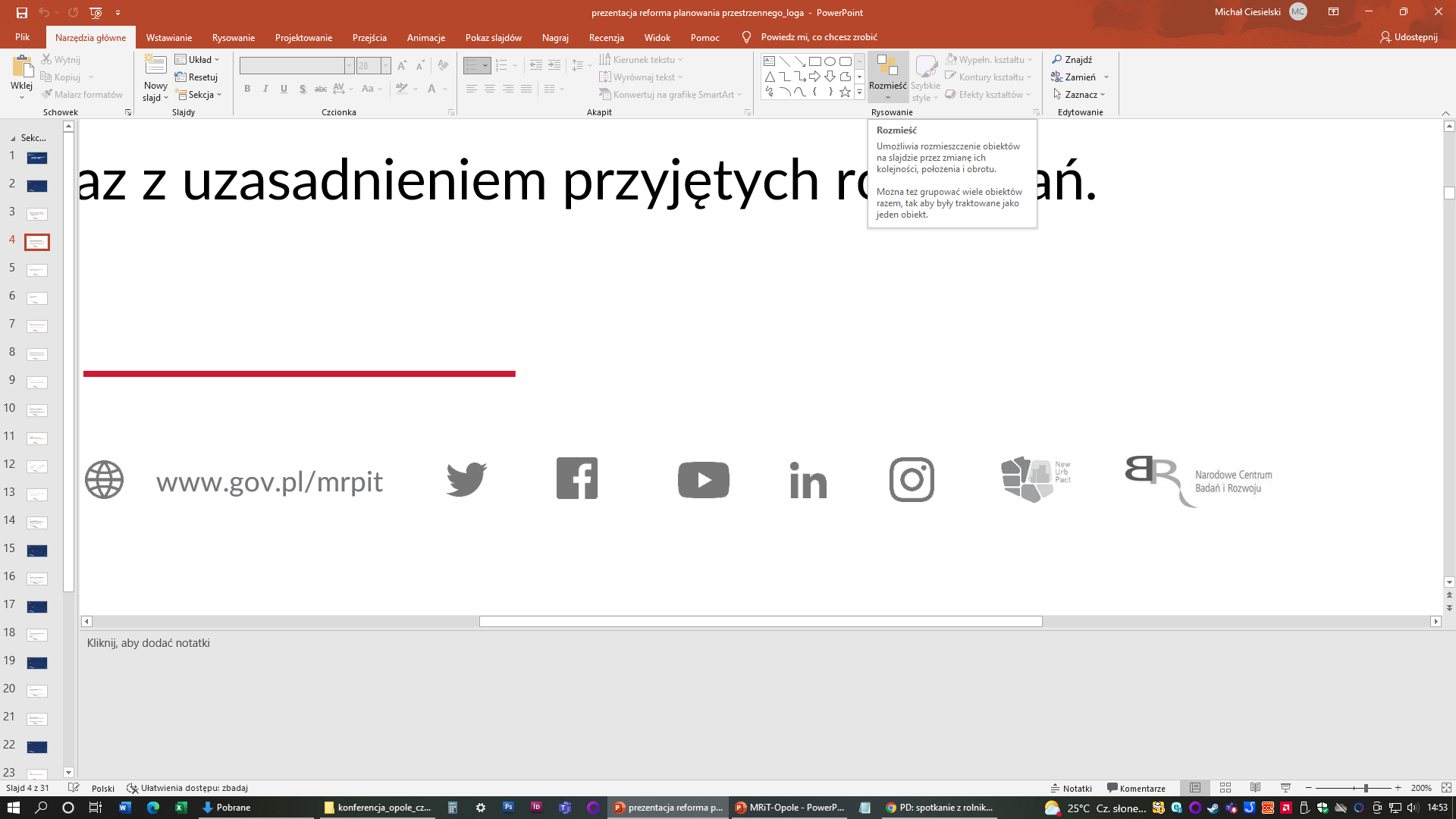 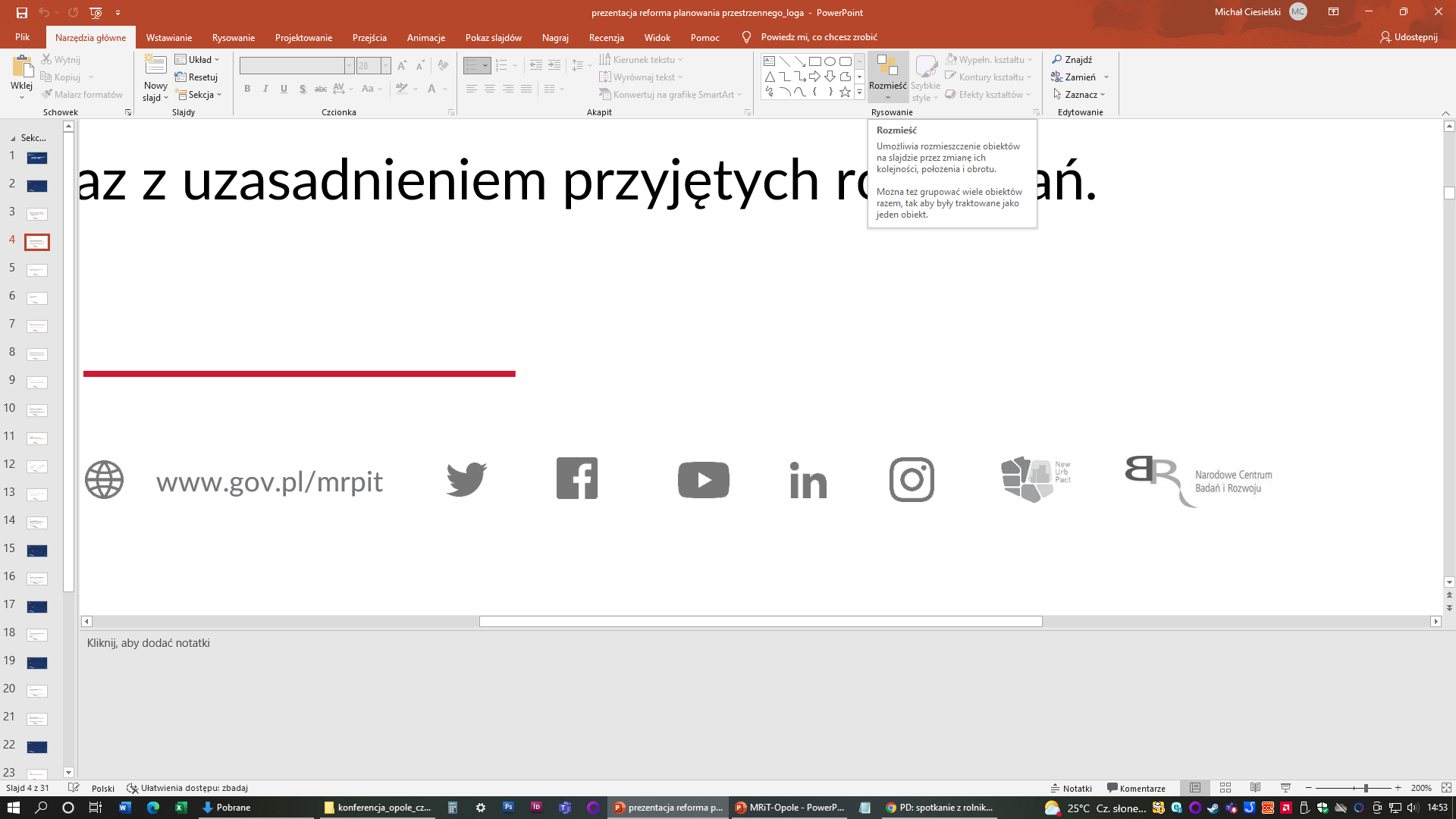 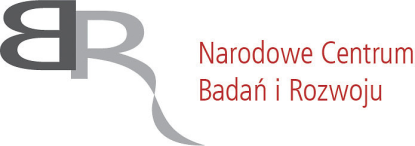 10
www.gov.pl/mrpit
www.gov.pl/mrit
Wsparcie rewitalizacji w ramachKrajowego Planu Odbudowy
11
www.gov.pl/mrpit
Wsparcie rewitalizacji w KPO
REFORMA PLANOWANIA
ZIELONA TRANSFORMACJA MIAST
częściowa refundacja GPR za pośrednictwem urzędów marszałkowskich
kwalifikacja GPRów sporządzonych od 2020 r.
kolejność zgłoszeń
wysokość refundacji
środki zwrotne
twarde projekty
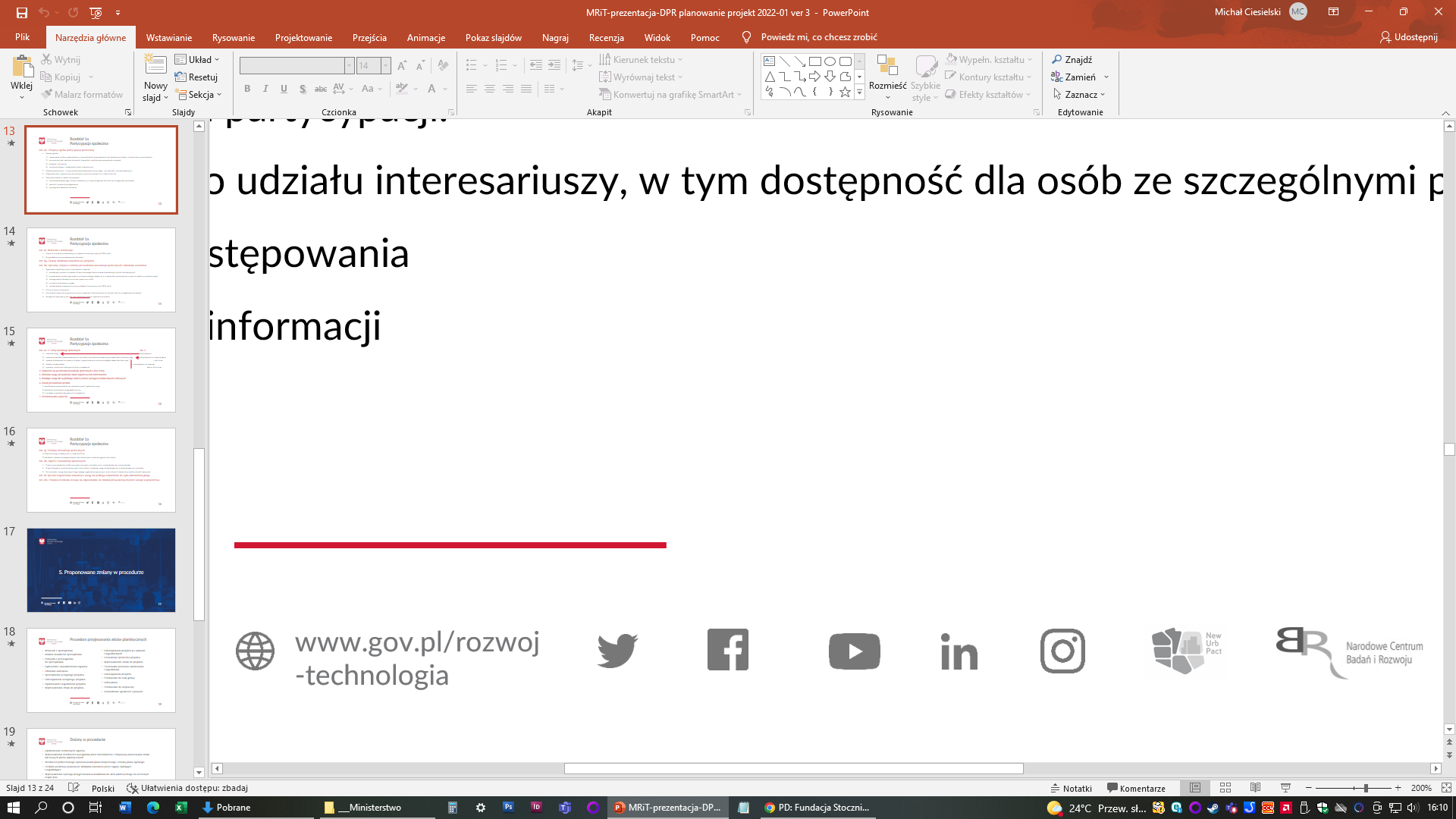 12
Kontakt
Michał Ciesielski
Departament Planowania Przestrzennego MRiT
e-mail: m.ciesielski@mrit.gov.pl
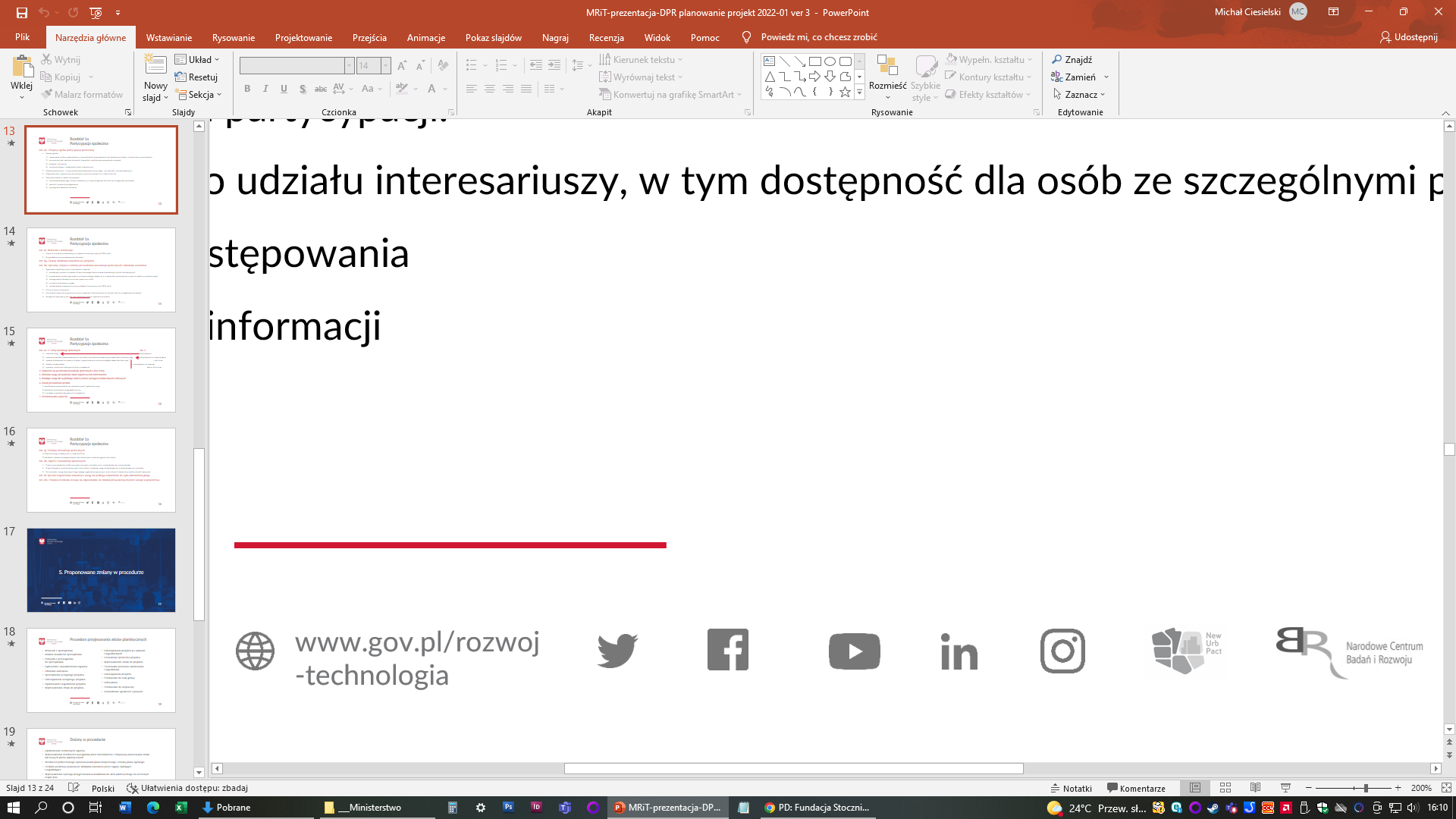 13